(No) Can Do?NATO Language Capability Targets and Norwegian officer cadets
Birgitte Grande
Hege Skilleås
Norwegian Language Testing Team
Norwegian Defence University College
Agenda
Background for the study
NDUC education reform
English at NDUC redefined
Research questions
Methodology
Preliminary findings
Background
Norwegian Armed Forces education reform (2018)

Norwegian Defence University College

BA Military Studies 

Restructured organisation
Norwegian Defence University College 2018
English «redefined»?
No longer a subject per se
Integrated in interdisciplinary modules

No English language exam
No testing iaw STANAG 6001

No armed forces language policy documents, other than…

NATO Capability Targets (E1101N)
Research questions
To what extent do Norwegian officer cadets meet NCT when graduating with a BA in Military Studies?

To what extent are STANAG test results comparable between the army/navy/air force academies?

What are Norwegian officer cadets’ perceptions of English language training at the NDUC?
Methodology RQ1 & RQ2
Testing iaw STANAG 6001

Army/navy/air force academy
Equal-sized groups (N= 25)

Data analyses (IBM SPSS)
Comparing results to NCT
Comparing groups
RQ3
Likert-scale questionnaire
Basic personal information
20 statements

«English tuition at my academy has prepared me well for communicating effectively with allies.»

«English tuition at the military academies should be attended on a voluntary basis.»
Preliminary findings
BA cadets at the Royal Norwegian Air Force Academy tested 2-3 May (N= 22)

Gender-balanced sample (48% female)

Jagged profiles

NATO Language Capability Target (OF): 3333 iaw STANAG 6001
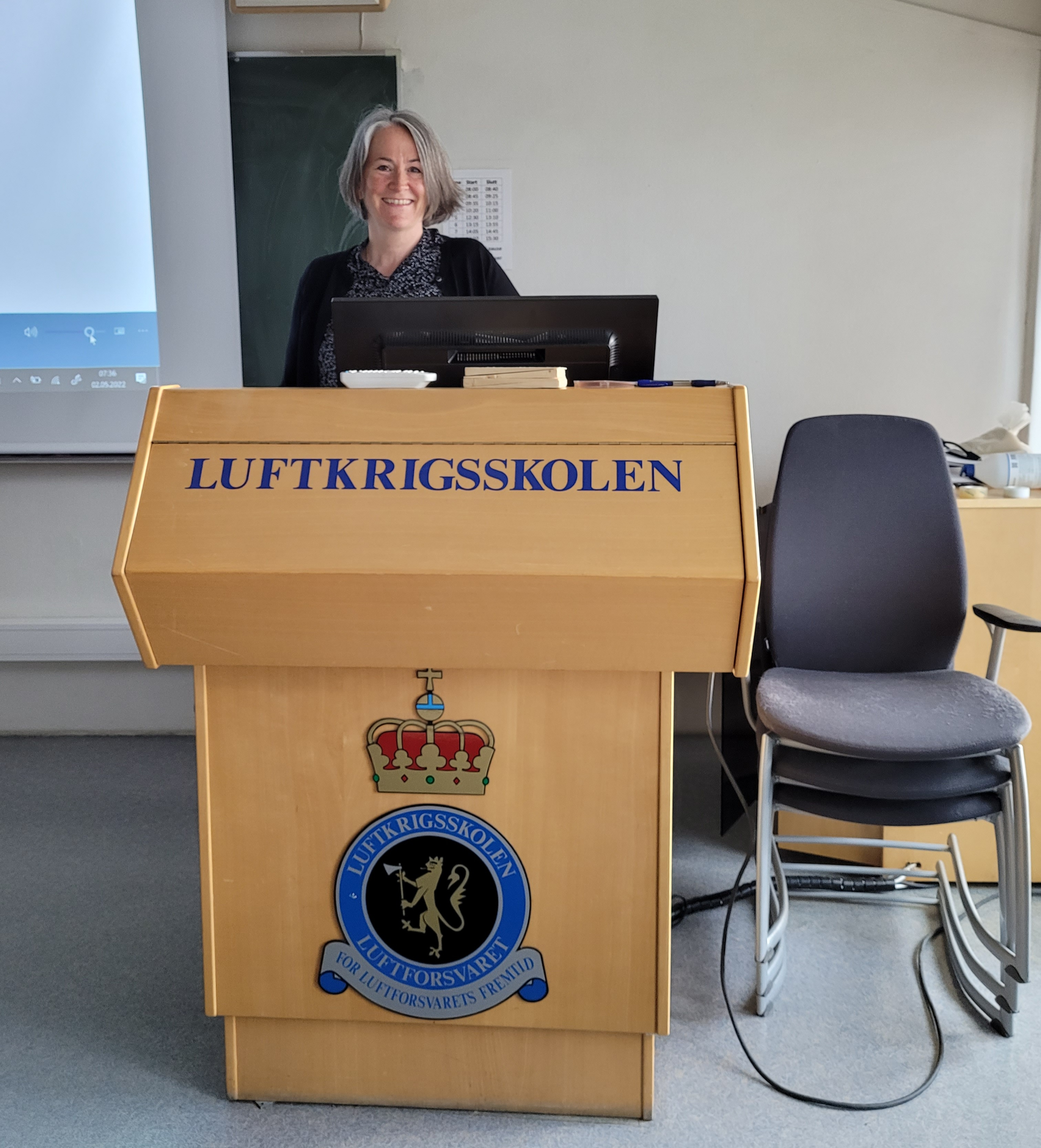 Thank you for your kind attention.